АКТУАЛЬНЫЕ ИЗМЕНЕНИЯ ЗАКОНОДАТЕЛЬСТВА В РЕГУЛИРОВАНИИ БУХГАЛТЕРСКОГО УЧЕТА
ОРГАНИЗАЦИЙ БЮДЖЕТНОЙ СФЕРЫ
СЕНТЯБРЬ  2019
2
Изменения в законодательстве
ФЗ 247-ФЗ от 26.07.19г.
ФЗ 113-ФЗ
ФЗ 199-ФЗ от  26.07.19г
ФЗ 444-ФЗ от 28.11.2018
ФЗ 402-ФЗ
КОАП
БК
ФЗ 402-ФЗ
3
Изменения в законодательстве
Государственный информационный ресурс (принцип «одного окна»)
госсектор???
444-ФЗ
Электронная отчетность
План-график НПА в целях реализации
Инструкции по отчетности
ФСБУ
4
Изменения в законодательстве
ФЗ 444-ФЗ
ФЗ 402-ФЗ
7.1. Бухгалтерская (финансовая) отчетность составляется на бумажном носителе и (или) в виде электронного документа, подписанного электронной подписью… 

8. Бухгалтерская (финансовая) отчетность считается составленной после подписания ее руководителем экономического субъекта.
8. Бухгалтерская (финансовая) отчетность считается составленной после подписания ее экземпляра на бумажном носителе руководителем экономического субъекта.
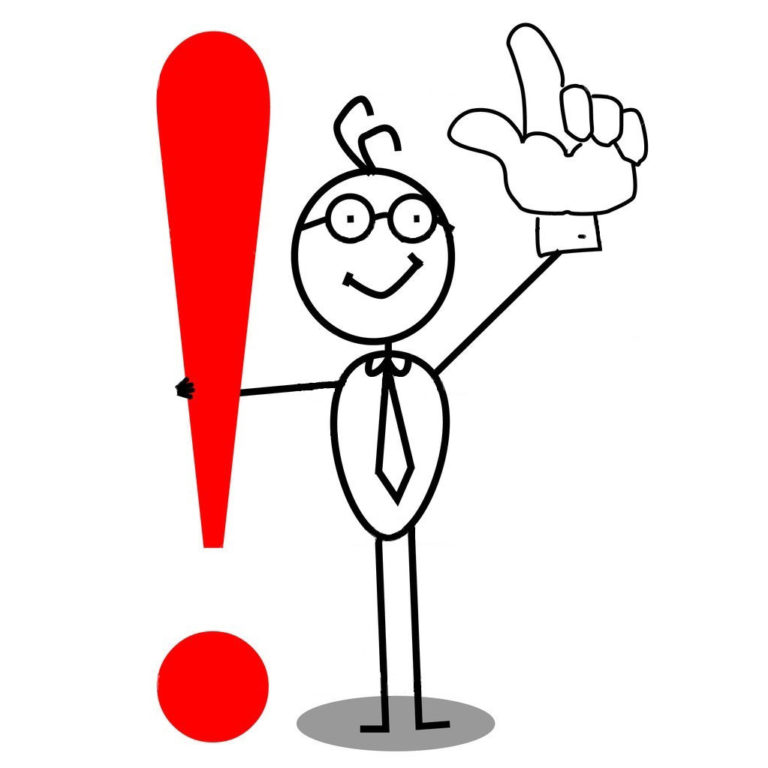 УП
!СГС КО 256н, ПО 260н!
5
Изменения в законодательстве
1. Терминология: «организации госсектора» – «организации бюджетной сферы», «федеральные стандарты бухгалтерского учета государственных финансов».
2. Организация ведения бухгалтерского учета, передача полномочий, внутренний контроль организациями бюджетной сферы – согласно бюджетному законодательству.
3. Требования к главному бухгалтеру, составляющему консолидированную отчетность.
4. Требования главного бухгалтера обязательны для  всех работников экономического субъекта.
5. Первый отчетный год вновь созданной организации бюджетной сферы.
6. Порядок составления отчетности при ликвидации организации бюджетной сферы.
7. Отделение сферы бухгалтерского учета государственных финансов от реального сектора – «свои» стандарты, «свой» Совет по стандартам, «своя» программа разработки стандартов.
ФЗ 402-ФЗ
247-ФЗ
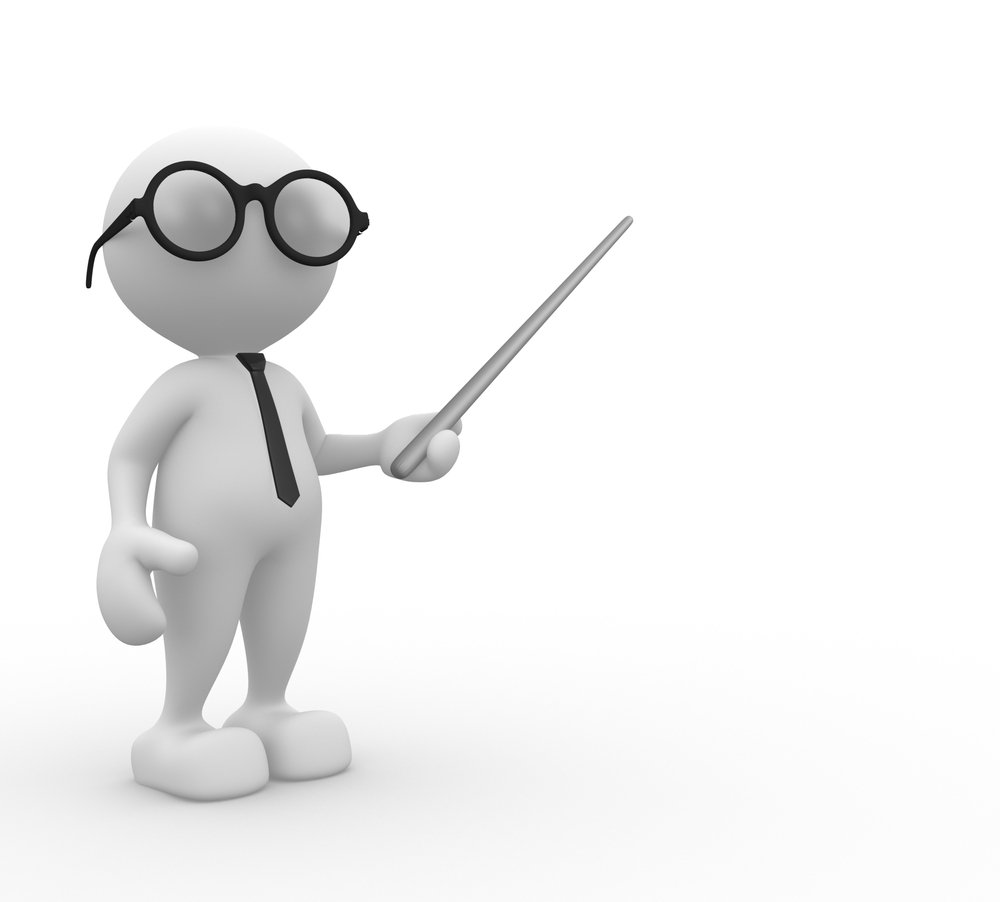 6
Изменения в законодательстве
1. Основная цель – регулирование сферы государственного (муниципального) финансового контроля, внутреннего финансового контроля и внутреннего финансового аудита
2. Параметры централизации учета:
казенное учреждение – по согласованию с ГРБС;
органы власти (их территориальные органы, подведомственные казенные учреждения) – передача полномочий по ведению бюджетного учета финансовым органам ППО в соответствии с общими требованиями, установленными Правительством РФ.

Централизация ☞ Цифровизация ☞ УПД
БК
199-ФЗ
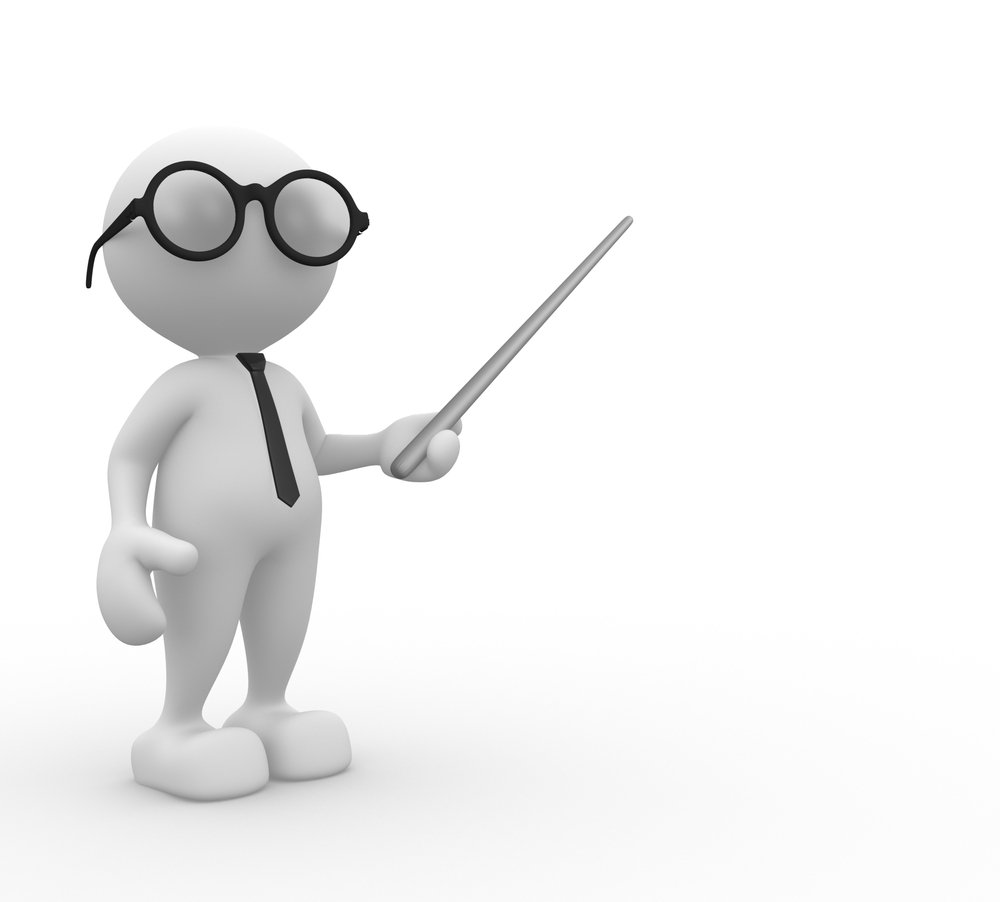 Статья 264.1. Основы бюджетного учета и бюджетной отчетности
6. По решению Правительства Российской Федерации, высшего исполнительного органа государственной власти субъекта Российской Федерации, местной администрации полномочия соответственно федеральных органов исполнительной власти, органов исполнительной власти субъектов Российской Федерации, органов местной администрации (их территориальных органов, подведомственных казенных учреждений) по начислению физическим лицам выплат по оплате труда и иных выплат, а также связанных с ними обязательных платежей в бюджеты бюджетной системы Российской Федерации и их перечислению, по ведению бюджетного учета, включая составление и представление бюджетной отчетности, консолидированной отчетности бюджетных и автономных учреждений, иной обязательной отчетности, формируемой на основании данных бюджетного учета, по обеспечению представления такой отчетности в соответствующие государственные (муниципальные) органы могут быть переданы в соответствии с общими требованиями, установленными Правительством Российской Федерации, соответственно Федеральному казначейству, финансовому органу субъекта Российской Федерации, финансовому органу муниципального образования
.
7
СПАСИБО ЗА ВНИМАНИЕ!